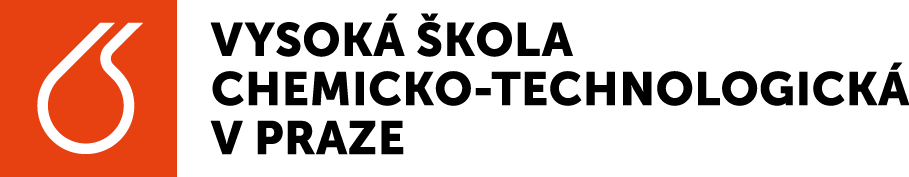 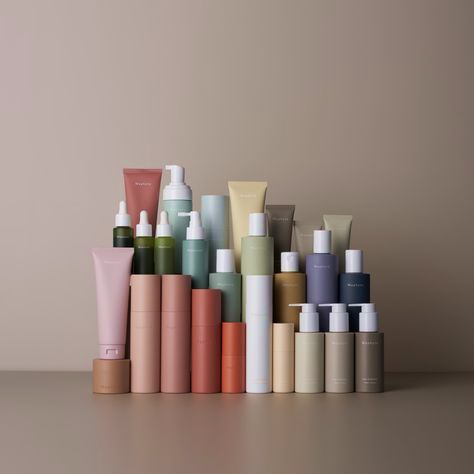 Produkty osobní péče a jejich udržitelnost
Bc. Martina Hájková, Ing. Jan Pešta, Mgr. Ing. Marek Martinec, Ph.D, 
prof. Ing. Vladimír Kočí, Ph.D., MBA
Představení problematiky
120 miliard jednotek plastových obalů z kosmetického průmyslu
Rostoucí tendence nákupů v souvislosti s pandemií 
15 % obalů se sbírá k recyklaci, 9 % se recykluje
20-40 % kosmetických výrobků končí jako odpad

Syntetické x přírodní složení
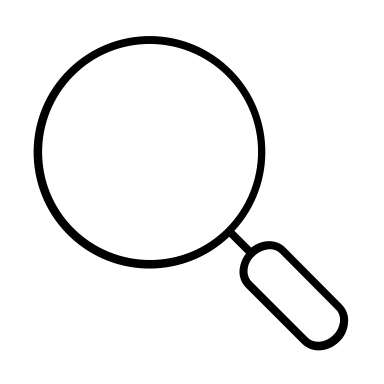 Cíl studie
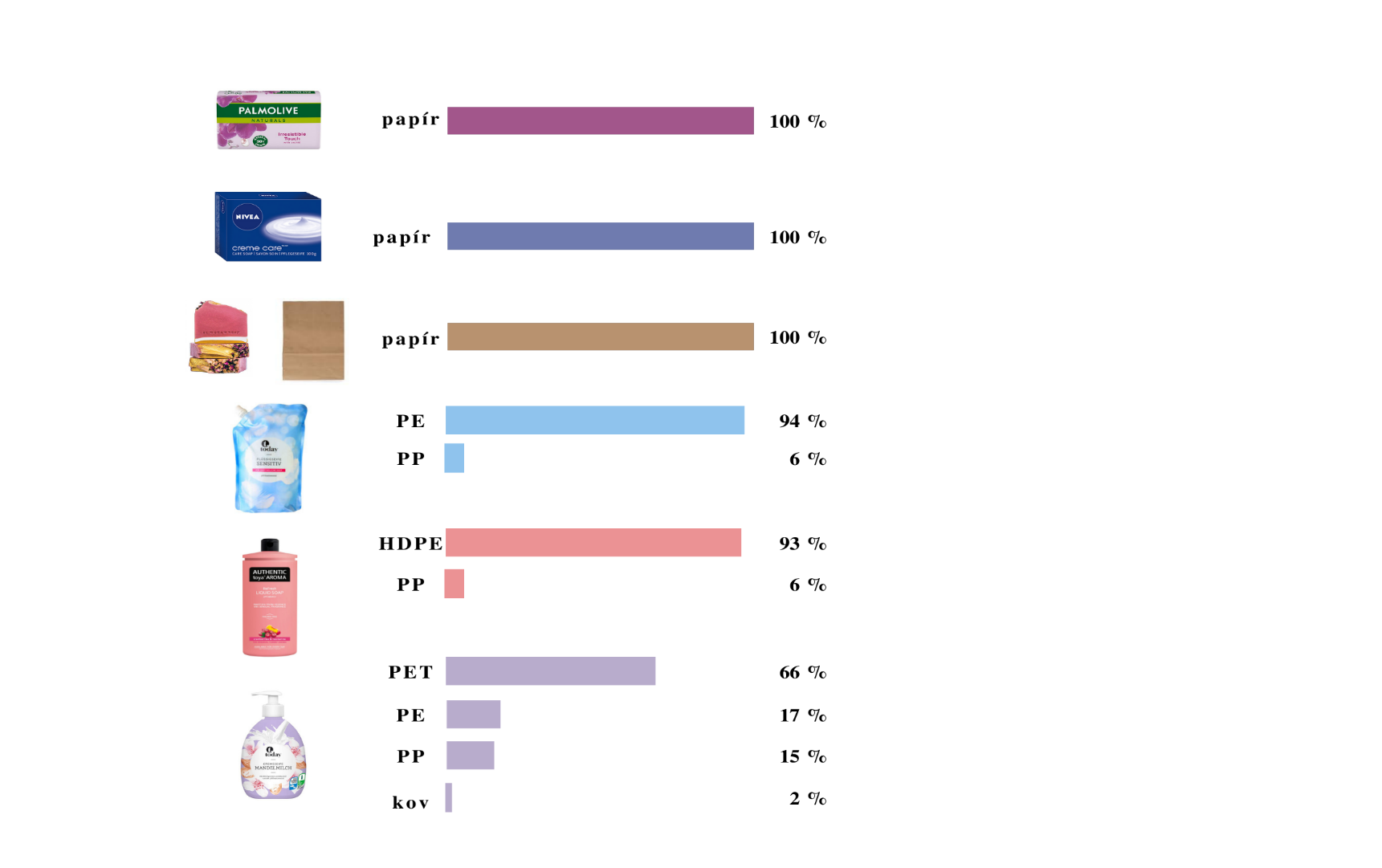 Posuzované obaly
Pokrytí trhové nabídky

Povrchová analýza NIR a FTIR

Rozmanité materiálové složení, použití různých druhů plastů, neoddělitelné materiály
Obr. 1 : Grafické znázornění uvažovaného materiálového složení profilových obalů
Funkční jednotka a referenční toky
Funkční jednotka: 
umytí rukou mýdlem stokrát za definovaných podmínek
Tabulka 1: Hmotnosti mýdel před začátkem experimentu a referenční toky
Posuzovaný systém
15 scénařů 

Předpoklady: 
Materiálové složení
Elektřina: ČR
Doprava: 100 km, x km, 35 km 
Odpadové hospodářství: 88% recyklace, 12% ZEVO (papír)
Procesy: balení, lepení etiket, barevný potisk, bez 2. a 3. obalů


Software: GaBi 

Metodika: CML 2001- verze Jan. 2016, Evropa, bez biogenního uhlíku, regionální ekvivalenty
Obr. 2 : Grafické znázornění systémových hranic posuzovaného systému
[Speaker Notes: Při zpracování analýzy bylo nutné formulovat určité předpoklady a omezení studie. Ty vznikly na základě nedostatečnému množství, kvality nebo úplné absenci dat. Došlo tak k nezbytně nutnému zjednodušení.]
Potenciál globálního oteplování
GWP100 let, [kg CO2 eq.]
Stanovení uhlíkové stopy
Nižší uhlíkové stopy u skládkování
0,001 kg CO2 eq.
0,169 kg CO2 eq.
Obr. 3: Uhlíkové stopy všech scénářů, vztaženo k funkční jednotce
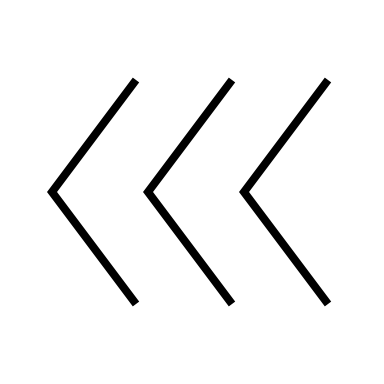 Významná zjištění
Obaly od tuhých mýdel je spojeny s výrazně nižšími dopady na životní prostředí. 
Jaká náplň je na doplnění dávkovače nejvhodnější? 
Odpadové hospodářství: nejlepší výsledky, rozdílná vhodnost ZEVO a skládkování
Porovnání výsledků fází životního cyklu 
Porovnání obalů
Vyhodnocení všech scénářů
Almara recyklace, ZEVO
Almara skládka
Almara ZEVO
Today dávkovač ZEVO
Today dávkovač skládka
Udržitelnější kosmetický průmysl
Nejlepší balení je žádné balení 
Suchá forma produktů
Nahrazení produktů s krátkým životním cyklem
Bioplasty
Opakovatelně použitelné nebo recyklovatelné obaly
Jeden produkt pro více způsobů využití
Spolupráce s potravinářskými podniky 
Nákup rozumného množství 
Výroba až po poptávce
Účinné složení produktů- klinicky prokázaná kosmetika
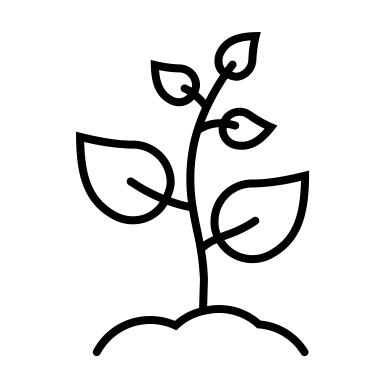 Děkuji za pozornost!